Advanced Training on Cloud-based Website CMS Using Wix
24 Jan 2019
About me
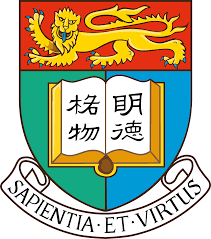 THE UNIVERSITY OF HONG KONG
Information Technology Service
Michelle Cheung
Tel: 3917 6285
Email: michellc@hku.hk
Agenda
Foundation
Practical




https://www.hkumockup.its.hku.hk/
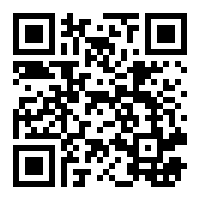 Get Ready to start Wix Training
Get a handheld on Desk or from Tutor
Do the steps in handheld to login PC and get the Training Material.
If you did not found the invitation email, talk to Tutor.
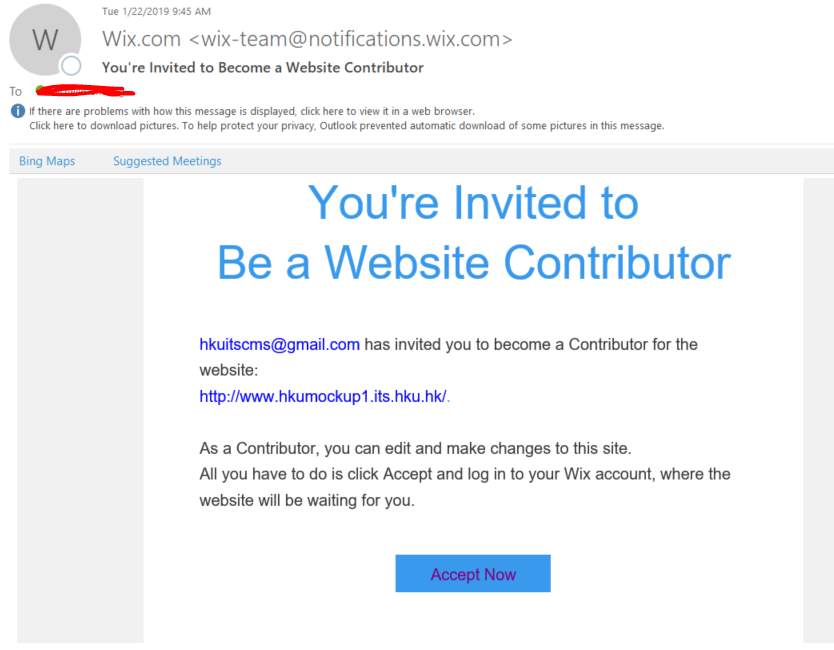 Invitation email
Training Material
Login your HKU email https://hkucc1.hku.hk/owa/ , find an email subject “You're Invited to Become a Website Contributor” click the “Accept Now”
Click “Login to accept” if you already signup a Wix account, otherwise, click “Create account & accept” to sign up a new Wix account.
From the site list, select the one named with Wix Advanced XX, click “Select & Edit Site”
Download the presentation slide from https://www.hkumockup.its.hku.hk/
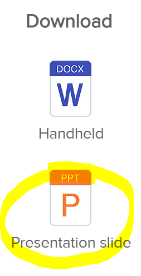 Your Wix Site domain
https://hkumockupxx.its.hku.hk
xx (1-30)
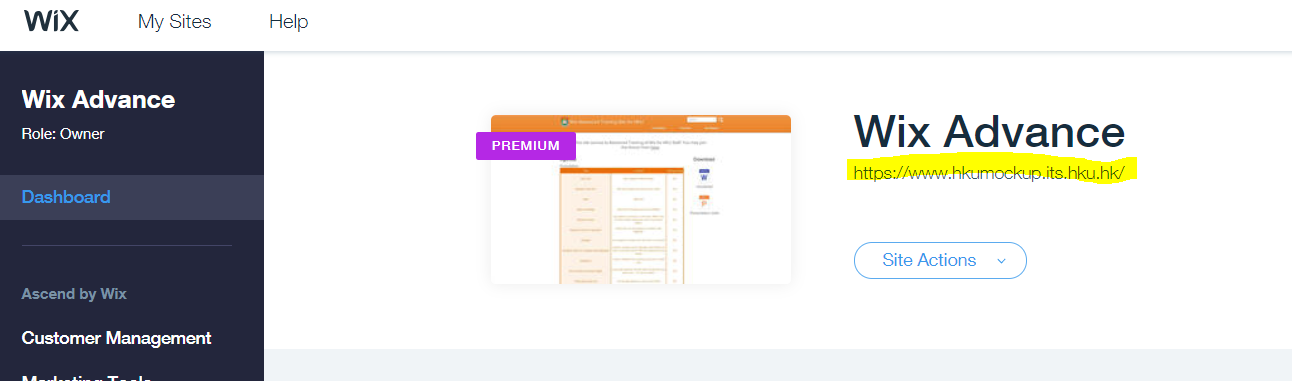 Do not put any personal information / sensitive data in the Wix site
The site is in production
Common Wix Code
Reference:  https://www.wix.com/code/reference/Cheatsheet.html
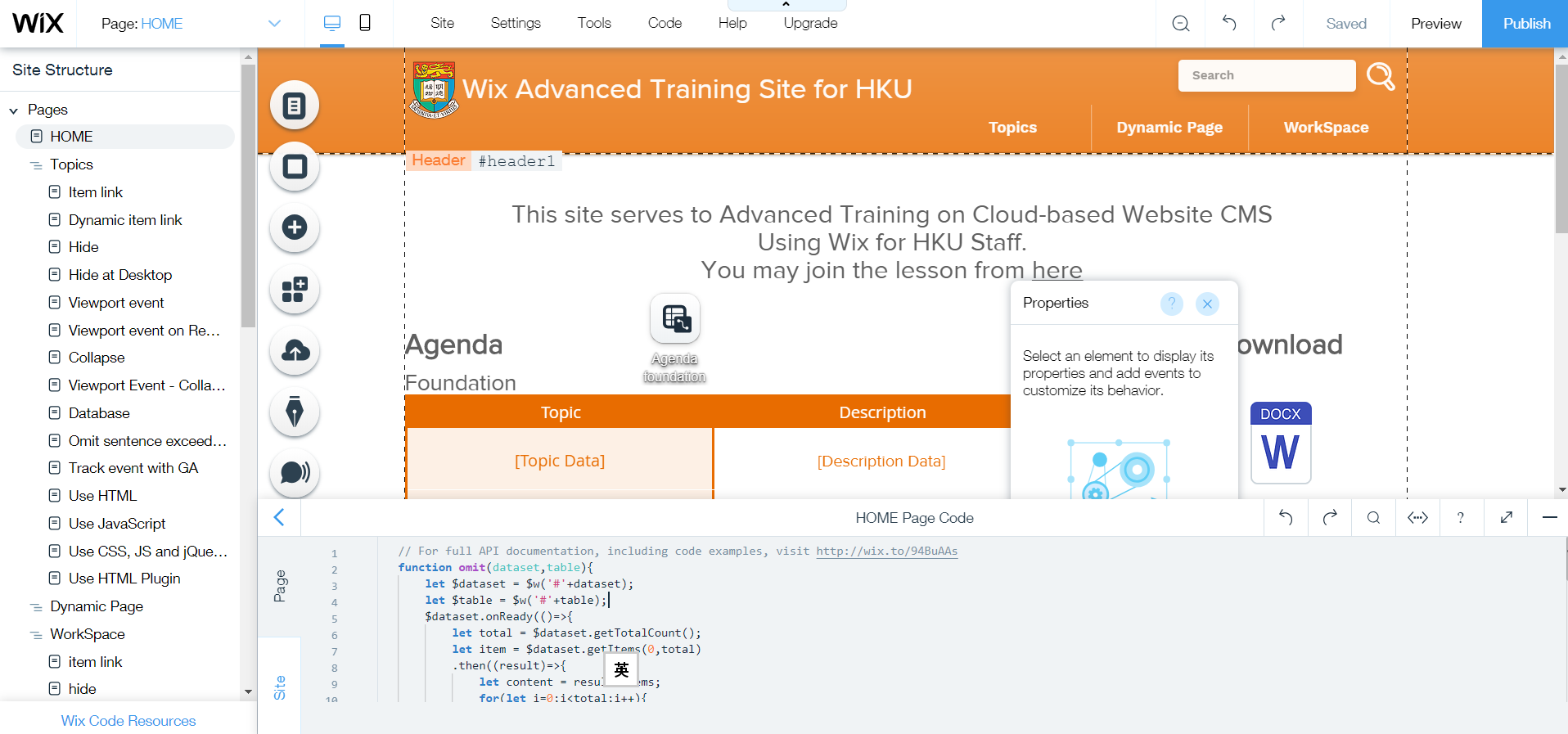 Teach
Practice
Turn on Developer Tool
Tips – view “View Properties”
Right click the item “Text”, click “View properties”
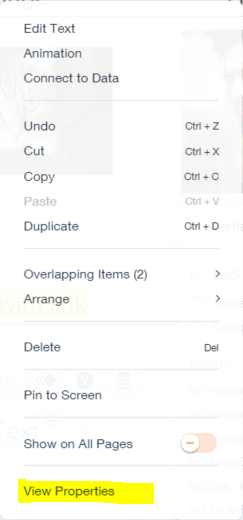 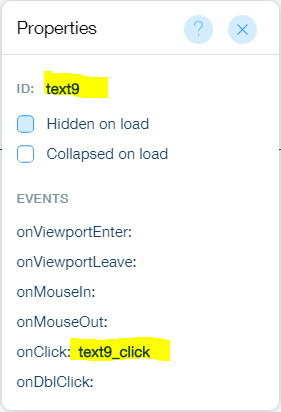 Item link
1	import wixLocation from 'wix-location';
2	export function text9_click(event) {
3  		wixLocation.to("/blank");
4	}
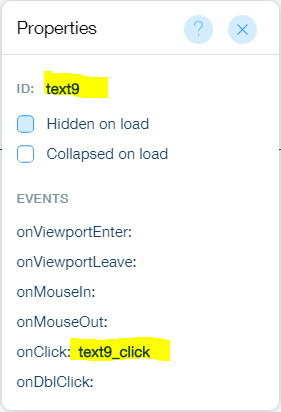 /blank:	the path to redirect the page
Do NOT copy code from ppt, please copy from Wix -> Topics -> …
Try yourself - Item link
WorkSpace -> item link
Add: import wixLocation from 'wix-location’;
Add onClick function to each box
Link home box page: add wixLocation.to("/home-1 "); inside 



Link beast box to page: wixLocation.to("/beast ");
Link beauty box to page: wixLocation.to("/beauty");
Publish
Reference: https://hkumockup.its.hku.hk/p-item-link
export function xxxx_click(event) {
	//add in here
}
Hide
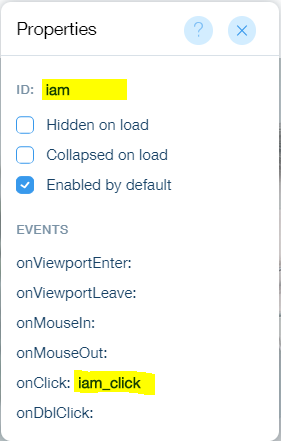 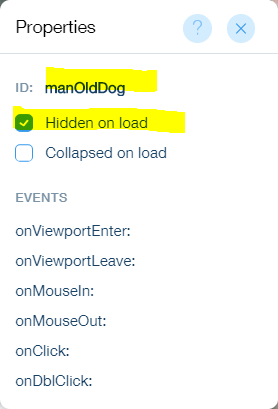 1	export function iam_click(event) {
2		let $pic = $w('#manOldDog');
3		if($pic.hidden){
4      			$pic.show();
5  		}else{
6      			$pic.hide();
7  		}
8	}
Try yourself - Hide
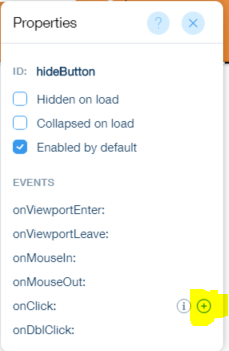 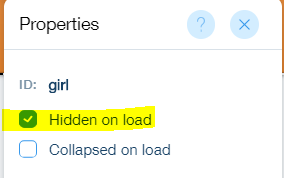 (1)
WorkSpace -> hide
Hide the girl image on load



When click “Show what I am hiding”, Girl image display
Add onClick function for the button
Add below inside function





Reference: https://hkumockup.its.hku.hk/p-hide
(2a)
let $pic = $w(‘#girl');
    if($pic.hidden){
        $pic.show();
    }else{
        $pic.hide();
    }
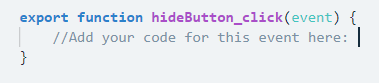 Viewport event
1	function inView(menuID) {
2  		$w('#menuButton' + menuID).style.backgroundColor = '#F0B078’;
3  		[1, 2, 3, 4, 5].filter(idx => idx !== menuID).forEach(idx => {
4      		$w('#menuButton' + idx).style.backgroundColor = '#E86C00’;
5  		})
6	}
7	export function item1Title_viewportEnter(event) {
8  		inView(1)
9	}
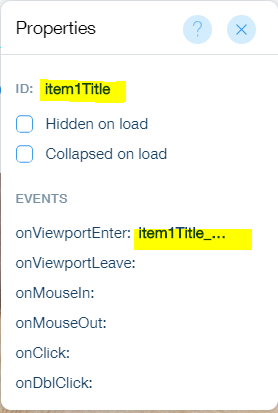 淺橙色
鮮橙色
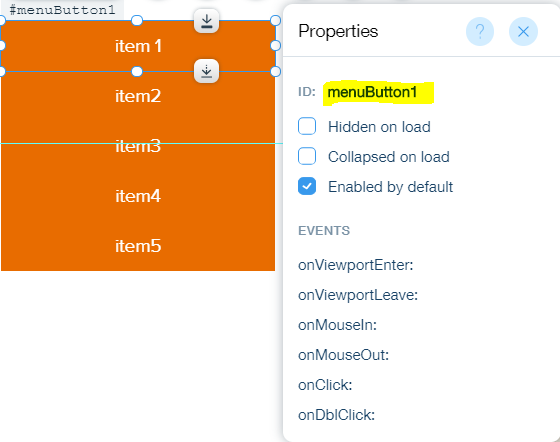 Viewport event
1	function inView(menuID) {
2  		$w('#menuButton' + menuID).style.backgroundColor = '#F0B078’;
3  		[1, 2, 3, 4, 5].filter(idx => idx !== menuID).forEach(idx => {
4      		$w('#menuButton' + idx).style.backgroundColor = '#E86C00’;
5  		})
6	}
7	export function item1Title_viewportEnter(event) {
8  		inView(1)
9	}
In view
Not in view
style.backgroundColor
style.borderColor
style.color (字顏色)
Repeat function for all viewport
1 :		1 – 5 (the ID of the menu button)
1, 2, 3, 4, 5:	(all the IDs of menu button)
Tips – pin sub-menu on page
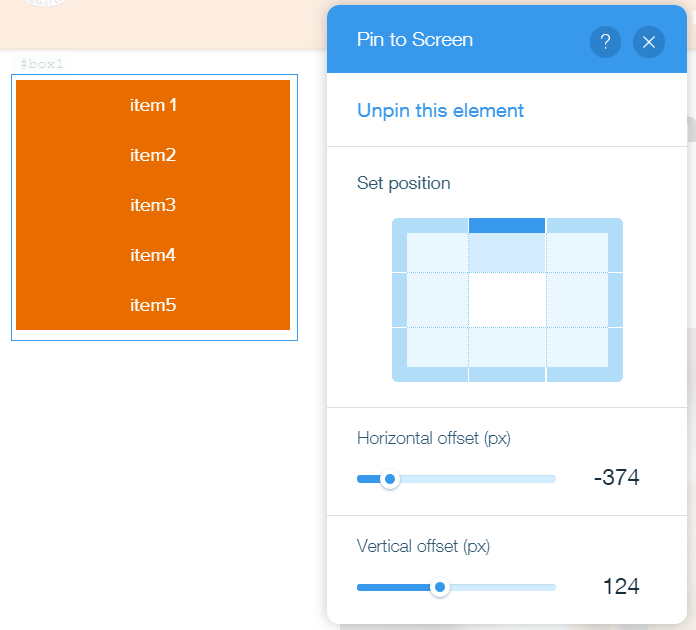 Pin to screen)
attach all the buttons in a box, set the box to pin to screen.
user no need to scrolling top to use menu.
Try yourself - Viewport event 1
WorkSpace -> Viewport event
Add anchor above each title

Add 2 more buttons, put inside box
(edit ID to menuButton2, menuButton3)
Add viewport event on each title


Pin the menu to screen
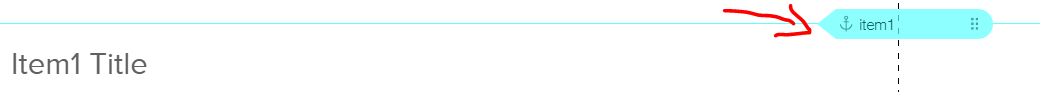 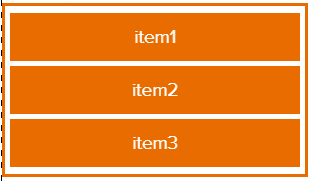 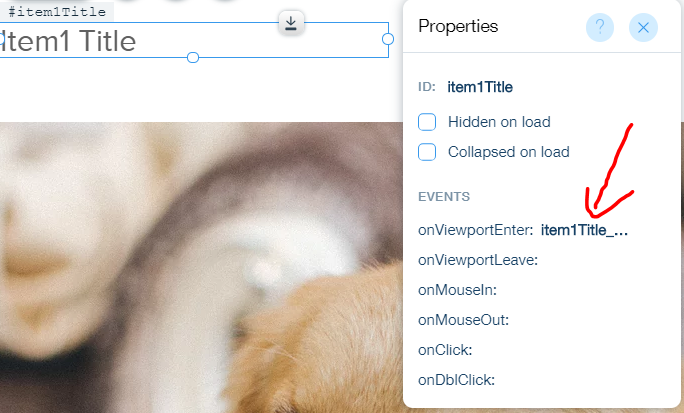 (3)
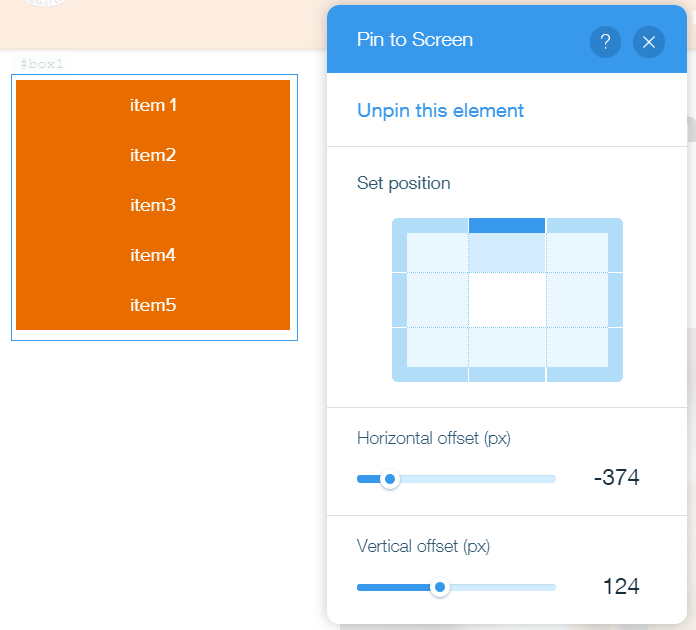 (4)
Try yourself - Viewport event 2
5. add below function at top




6. Add inView(1) inside




7. Add inView(2) …..(repeat for other 2 title)
Reference: https://hkumockup.its.hku.hk/viewport-event
function inView(menuID) {
    $w('#menuButton' + menuID).style.backgroundColor = '#F0B078';
    [1, 2, 3].filter(idx => idx !== menuID).forEach(idx => {
        $w('#menuButton' + idx).style.backgroundColor = '#E86C00';
    })
}
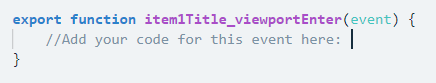 Collapse
Menu 1
button
item 1
item 2
item 3
box
item 4
repeater
Collapse
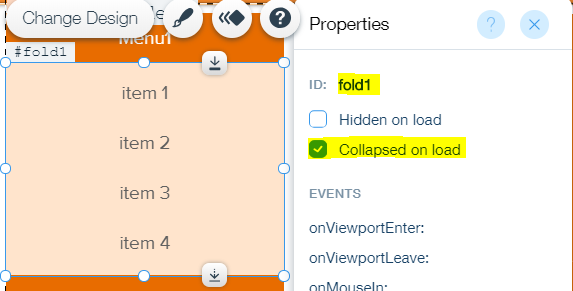 1	function toggleFold(index) {
2  		let $fold = $w('#fold' + index);
3  		if ($fold.collapsed) {
4      			$fold.expand();
5  			} else {
6     			 $fold.collapse();
7  			}
8 		 [1, 2, 3].filter(idx => idx !== index).forEach(idx => {
9        			$w('#fold' + idx).collapse()
10   			})
11		}
1, 2, 3:		(all the IDs of menu button lv1)
Collapse
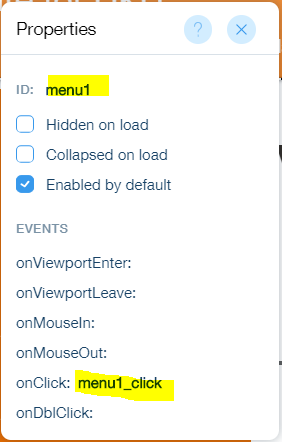 1	export function menu1_click(event) {
2   		toggleFold(1)
3	}
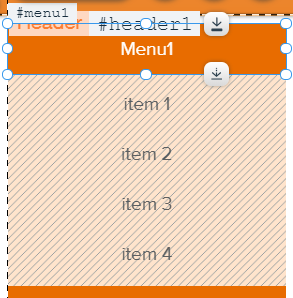 Menu
fold
Tips – Collapse (auto adjust page height)
Double click "adjust page height"
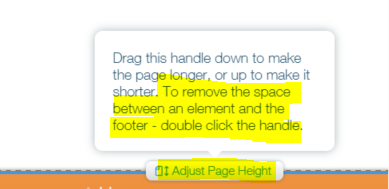 https://www.wix.com/code/home/example/Collapse-Elements
Try yourself -  Collapse 1
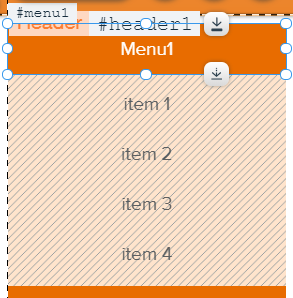 WorkSpace -> Collapse
Add 2 more buttons and boxes
Attach repeater to box
Add button to repeater
You should have 3 sets menu
Link each anchor to button
Add onClick function to 3 menu buttons


Next page… …
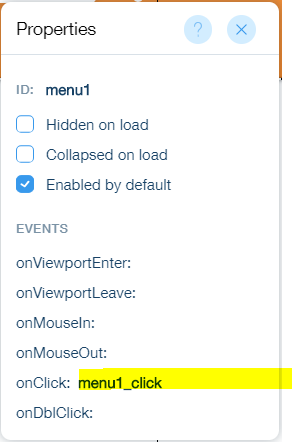 (6)
Try yourself -  Collapse 2
function toggleFold(index) {
    let $fold = $w('#fold' + index);
    if ($fold.collapsed) {
        $fold.expand();
    } else {
        $fold.collapse();
    }
    [1, 2, 3].filter(idx => idx !== index).forEach(idx => {
            $w('#fold' + idx).collapse();
        })
}
Add below function at top





Add toggleFold(1) inside



Add toggleFold(2) … … repeat to other 2
Reference: https://hkumockup.its.hku.hk/p-collapse
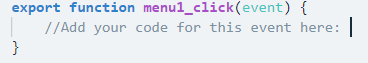 What is Google Analytics
Tack user behavior for marketing purpose
Number of page view
User using which Browser (Mobile, Desktop, Chrome, Safari…)
User come from which platform (from Google search, Facebook)
[Speaker Notes: Introduction of Google Analytics]
Google Analytics
Only for Wix site with Premium Plan & domain connection
Create Google Analytic track:
https://hkumockupxx.its.hku.hk
Time zone: Hong Kong
Steps to create a track ID: 
https://www.cms.its.hku.hk/basic
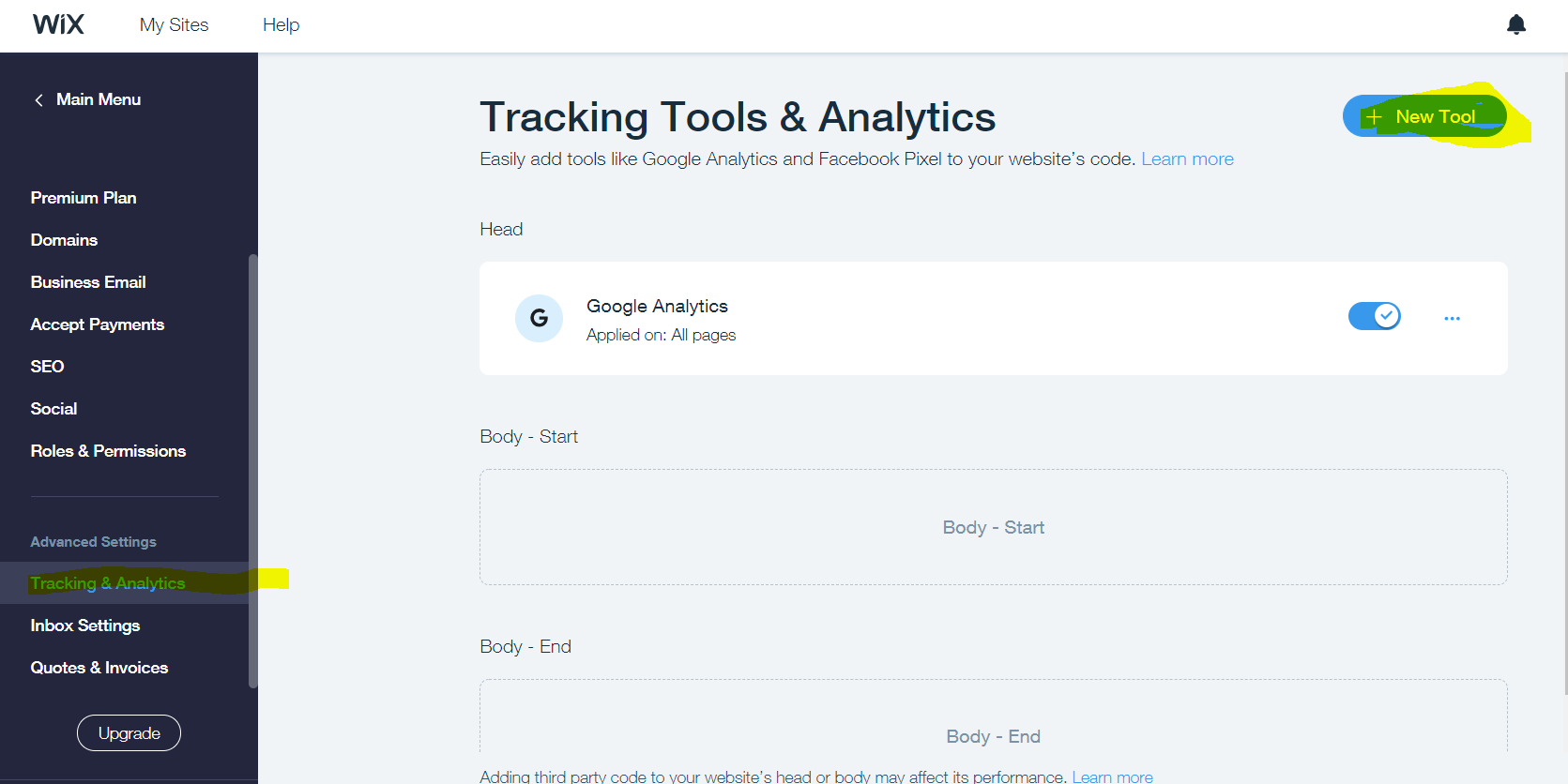 Signup Google Analytics
Visit Google Analytics, login using google account
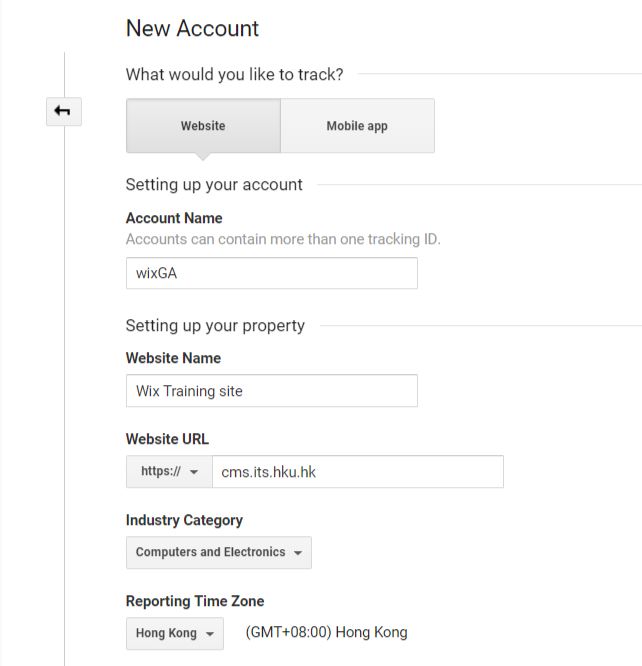 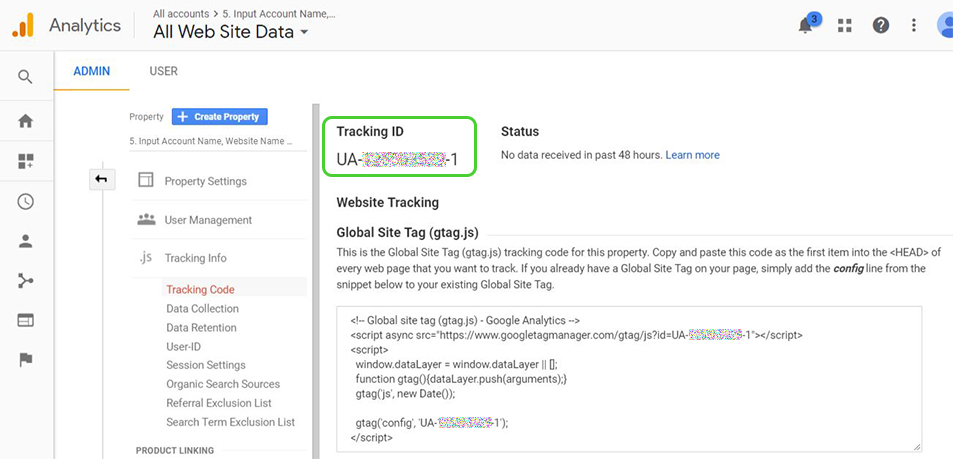 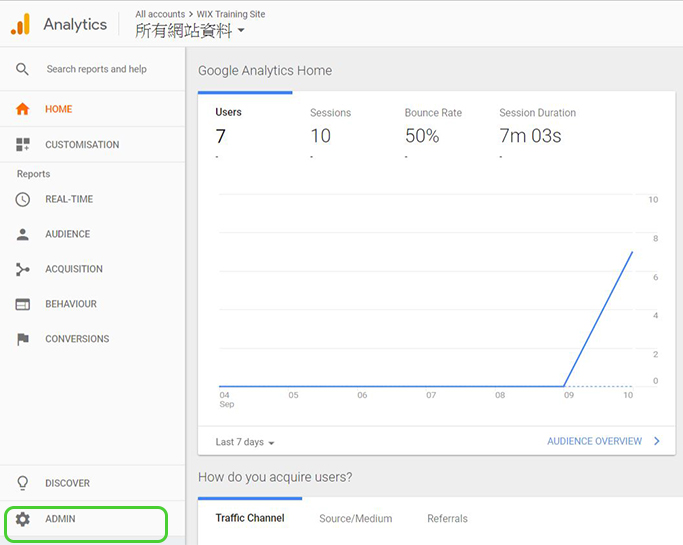 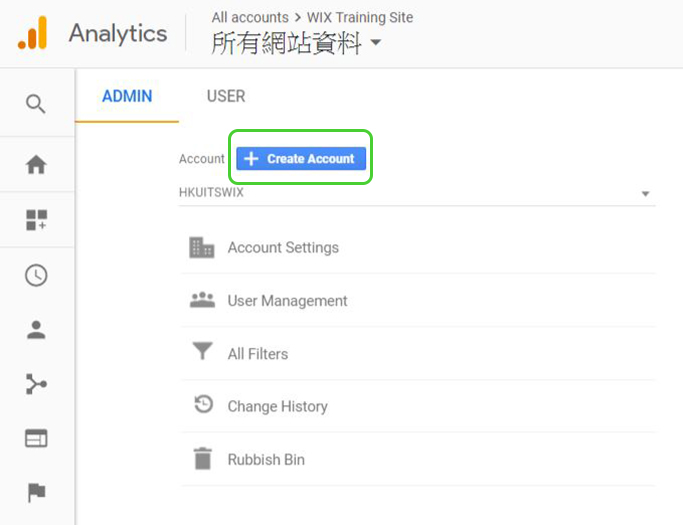 https://hkumockupxx.its.hku.hk
Time zone: Hong Kong
Google Analytics
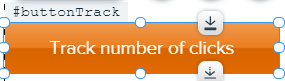 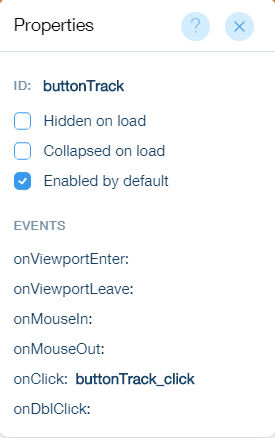 1	import wixWindow from 'wix-window';
1	function ga(category, value) {
2		wixWindow.trackEvent("CustomEvent", {
3		"eventCategory": category,
4		"eventAction":value
5		} );
6	}
1	export function buttonTrack_click(event) {
2		ga('test button click','test’);
3	}
Google Analytics
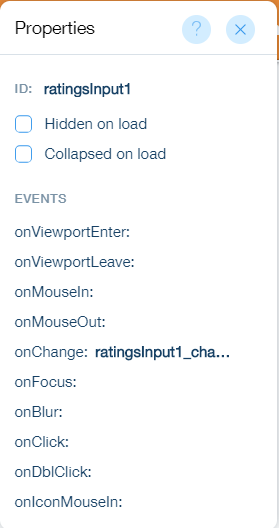 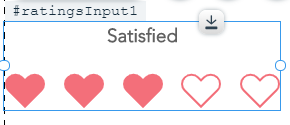 1	export function ratingsInput1_change(event) {
2		let value = $w('#ratingsInput1').value;
3		ga('rating site',value);
4	}
https://www.wix.com/code/reference/wix-window.html#trackEvent
Try yourself - Google Analytics
WorkSpace -> Track event with GA
Create Track ID and set in Wix Dashboard -> Setting -> Tracking & Analytics
Add import wixWindow from 'wix-window’; at top
Add below function after




add onClick function on “Submit”button
Add below code inside




Reference: https://hkumockup.its.hku.hk/p-track-ga
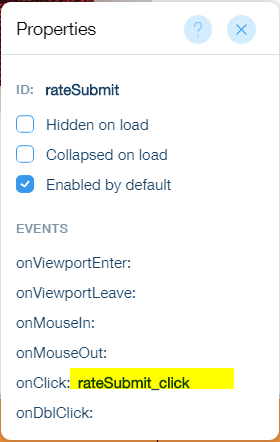 function ga(model, rate) {
    wixWindow.trackEvent("CustomEvent", {
    "eventCategory": model,
    "eventAction":rate
    } );
}
ga('ModelA',$w('#rateModelA').value);
    ga('ModelB',$w('#rateModelB').value);
    ga('ModelC',$w('#rateModelC').value);
    $w('#result').show();
    $w('#rateSubmit').disable();
(4)
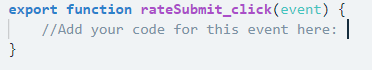 Google Search Tool
Only for Wix site with Premium Plan & domain connection
import wixWindow from 'wix-window';
import wixLocation from 'wix-location';
1	function ga(action, keyword){
2	wixWindow.trackEvent("CustomEvent", {
3		"eventCategory": "Google Search tool",
4		"eventAction": action,
5		"eventLabel":keyword
6		} );
7	}
1	export function searchIcon_click(event, $w) {
2		let baseUrl = wixLocation.baseUrl.substr(8);
3		let searchContent = $w('#searchInput').value;
4		ga("click", searchContent);
5		wixLocation.to("https://www.google.com/search?&q="+ searchContent +"+site%3A" + baseUrl);
6	}
Google Search Tool
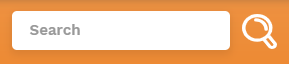 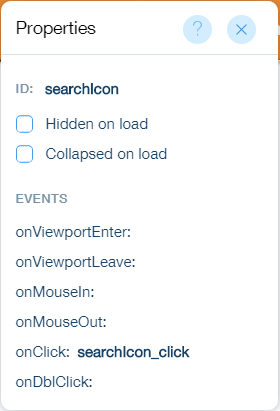 1	function ga(action, keyword){
2	wixWindow.trackEvent("CustomEvent", {
3		"eventCategory": "Google Search tool",
4		"eventAction": action,
5		"eventLabel":keyword
6		} );
7	}
8
https://xxxxx.hku.hk
1	export function searchIcon_click(event, $w) {
2		let baseUrl = wixLocation.baseUrl.substr(8);
3		let searchContent = $w('#searchInput').value;
4		ga("click", searchContent);
5		wixLocation.to("https://www.google.com/search?&q="+ searchContent +"+site%3A" + baseUrl);
6	}
:
Google Search Tool
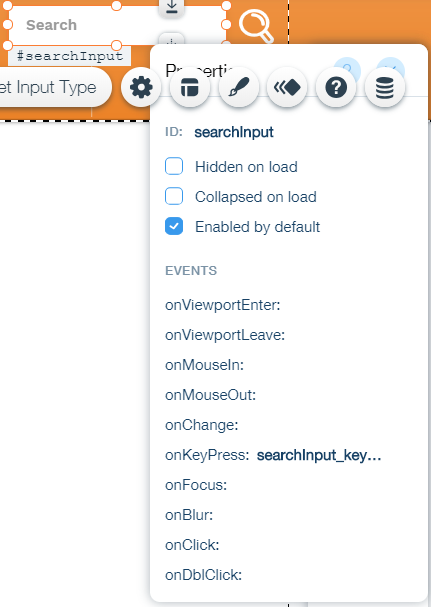 1	export function searchInput_keyPress(event) {
2		let baseUrl = wixLocation.baseUrl.substr(8);
3		if (event.key === "Enter") {
4			let searchContent = $w('#searchInput').value;
5			ga("keyPress", searchContent);
6			wixLocation.to("https://www.google.com/search?&q="+ searchContent +"+site%3A"+baseUrl);
7		}
8	}
Press “Enter” on keyboard
https://www.wix.com/code/reference/wix-window.html#trackEvent
Google Search Tool – Google Analytics
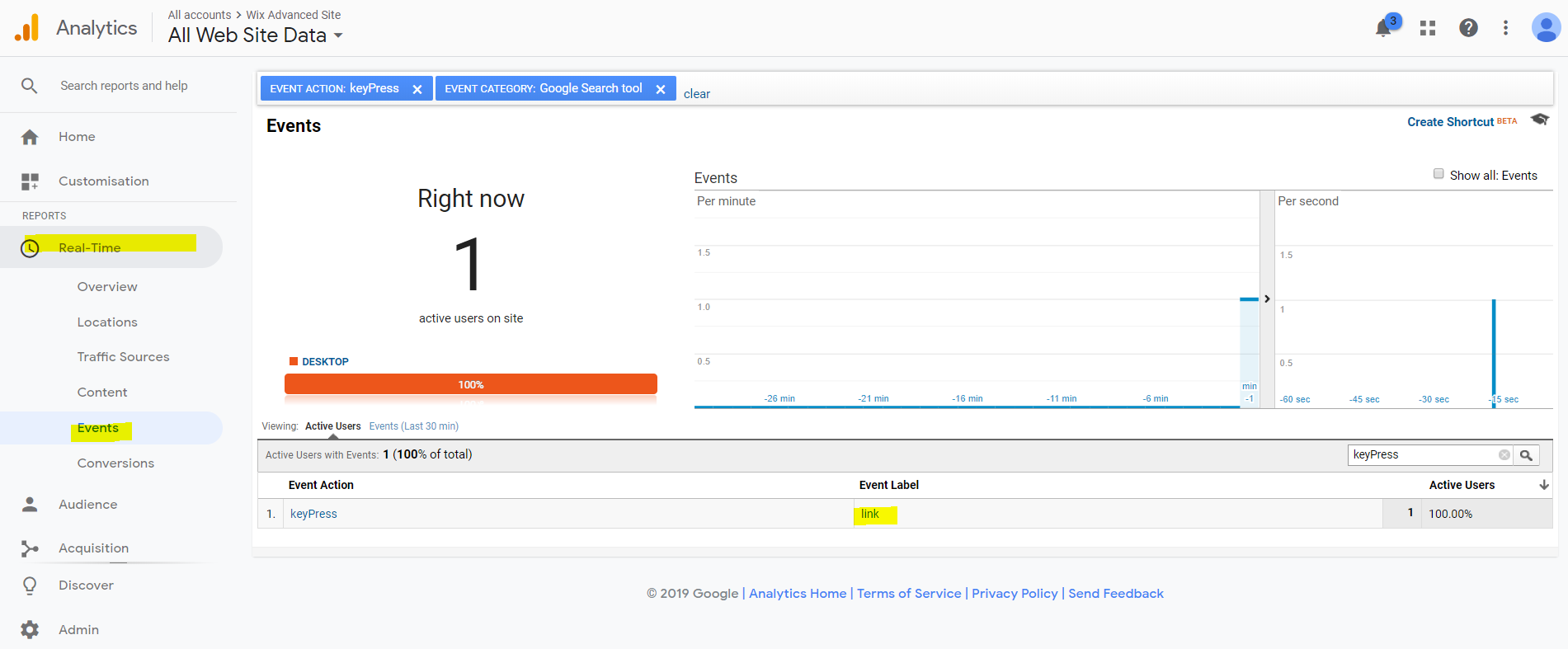 Try yourself - Google Search Tool
Home page
Add a Input, edit ID to “searchInput”
Add onKeyPress function




Add         , Add onClick function



Reference: https://hkumockup.its.hku.hk/ site code
let baseUrl = wixLocation.baseUrl.substr(8);
    if (event.key === "Enter") {
    let searchContent = $w('#searchInput').value;
  ga("keyPress", searchContent);
    wixLocation.to("https://www.google.com/search?&q="+ searchContent +"+site%3A"+baseUrl);
     }
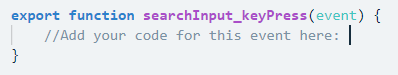 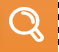 let baseUrl = wixLocation.baseUrl.substr(8);
   let searchContent = $w('#searchInput').value;
     ga("click", searchContent);
   wixLocation.to("https://www.google.com/search?&q="+ searchContent +"+site%3A" + baseUrl);
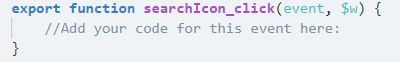 Using JavaScript
DOM
Public
import {functionName} from ‘public/JavaScript.js’
JavaScript
.js
Client-side
Wix Page Code
Backend
JavaScript
.js
Web Module
.jsw
import {functionName} from ‘backend/webModule.jsw';
import {functionName} from 'backend/JavaScript.js’
Using JavaScript – install Node Package
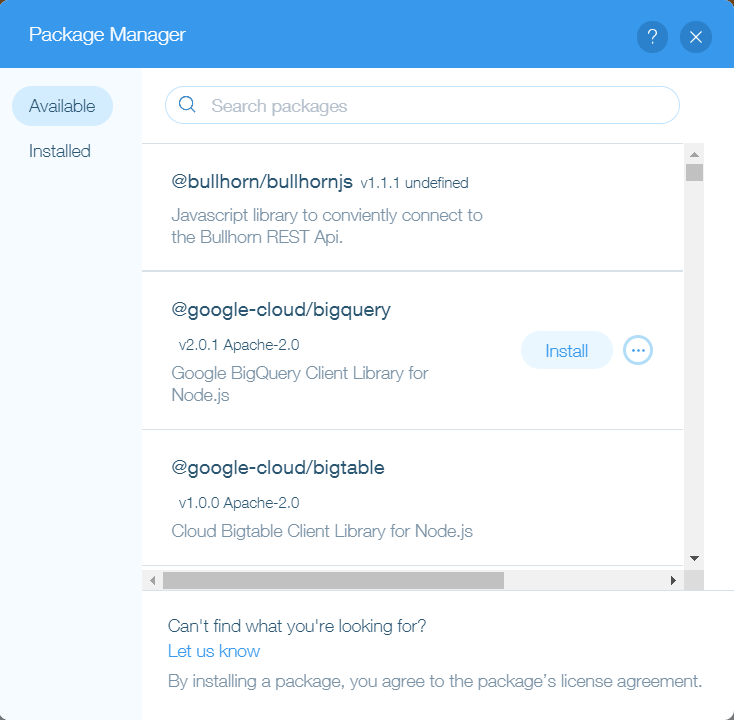 Using JavaScript - router.js
Site B
Site A
Its.hku.hk/cms
Its.hku.hk
Register new domain (CF60):
cms.Its.hku.hk
WebCloud
Apply Letsencrypt (ithelp@hku.hk):
https://cms.its.hku.hk
Revamp to Wix
Its.hku.hk
Wix Site
Wix can not share domain name 
https://domainname.hku.hk/foldername/filename.html
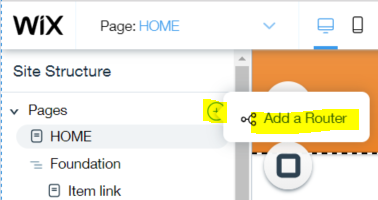 1	import {redirect} from "wix-router"; 2	export function cms_Router(request) {
3		return redirect("https://cms.its.hku.hk");
4	}
https://support.wix.com/en/article/wix-code-how-to-create-a-router
Try yourself - Using JavaScript - router.js
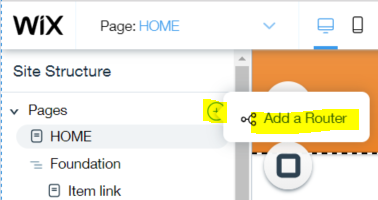 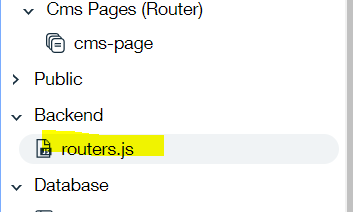 Backend -> router.js
Add a rounter
Hover Page, click Add a Router
Click Start Creating
Input staff
Use exiting js “router.js”
Copy code inside comment to inside


3.	Below page will redirect
https://hkumockup.its.hku.hk/staff -> https://www.eee.hku.hk/people/ 
https://hkumockup.its.hku.hk/staff/scchan -> https://www.eee.hku.hk/people/scchan/ 
https://hkumockup.its.hku.hk/staff/ktchau -> https://www.eee.hku.hk/people/ktchau/
(1a)
(1b)
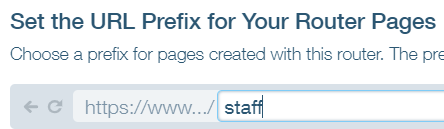 (1c)
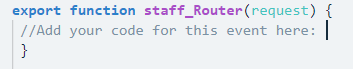 Database – Sandbox & Live
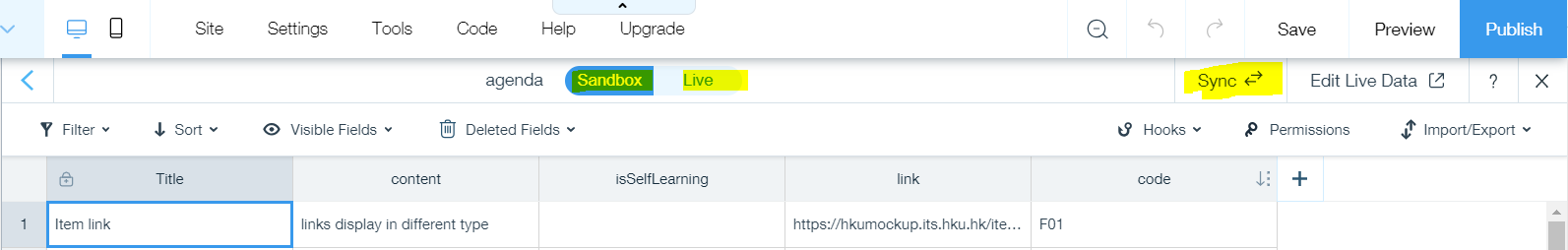 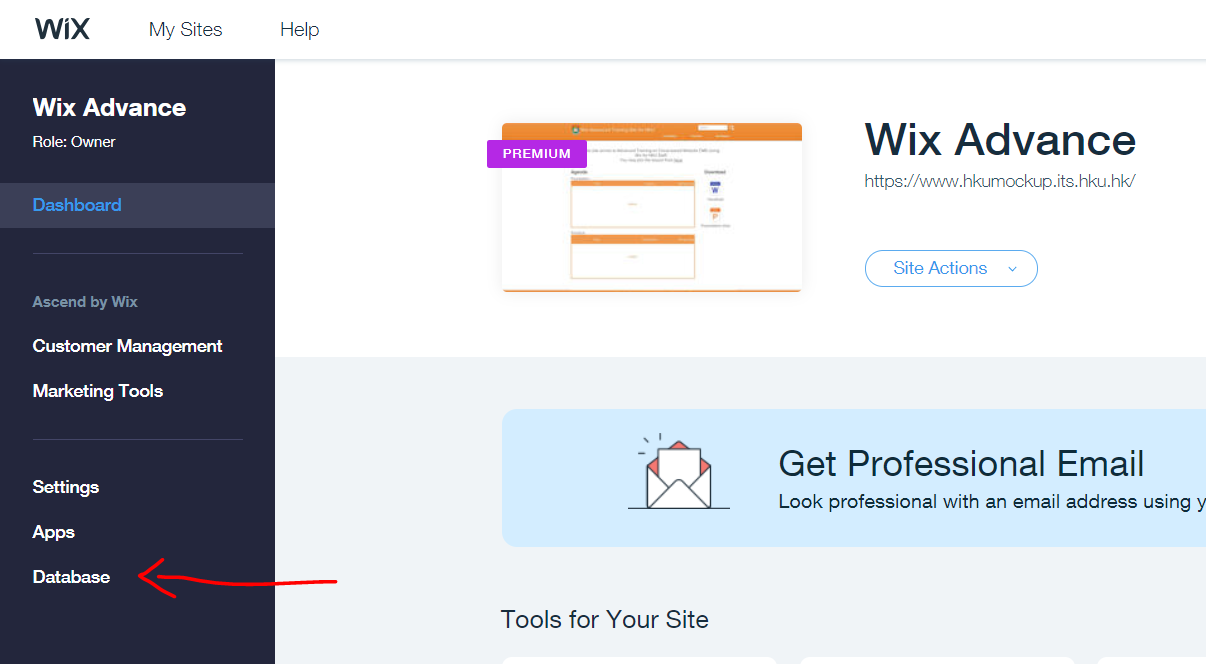 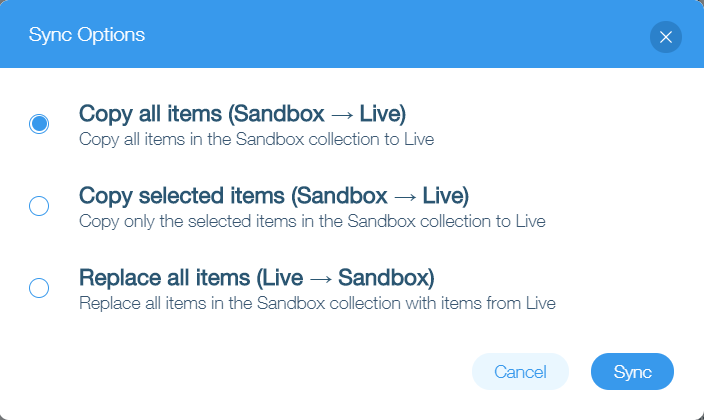 Database – filter and sort
dataset
Filter: 	name is Peter
	gender is F
	age greater than18
	age does not equal to 18

Sort: 	sort by name A->Z
	sort by age low -> high
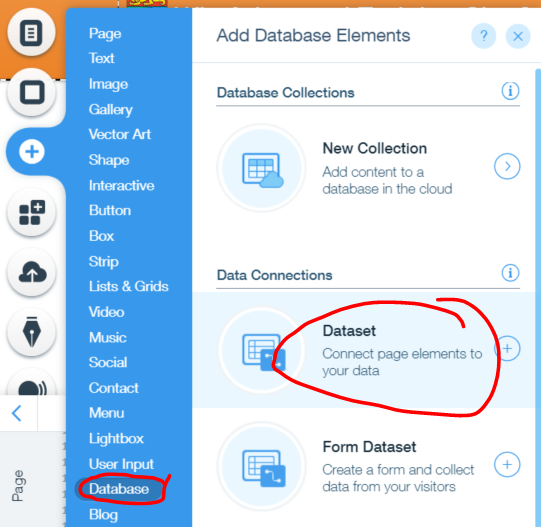 Try yourself - Database
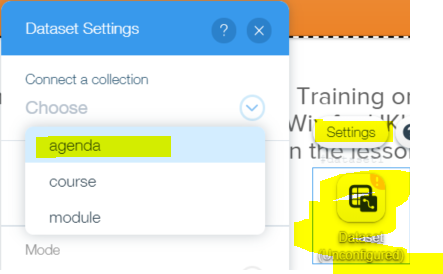 (1)
(1a)
WorkSpace -> Database
Add a Dataset
Connect Dataset to agenda
Filter record which “Self-learning” is not TRUE
Sort by “code”, A->Z
Add a table



Connect to the dataset created above

Add a transparent box at bottom.
Reference: https://hkumockup.its.hku.hk/p-database
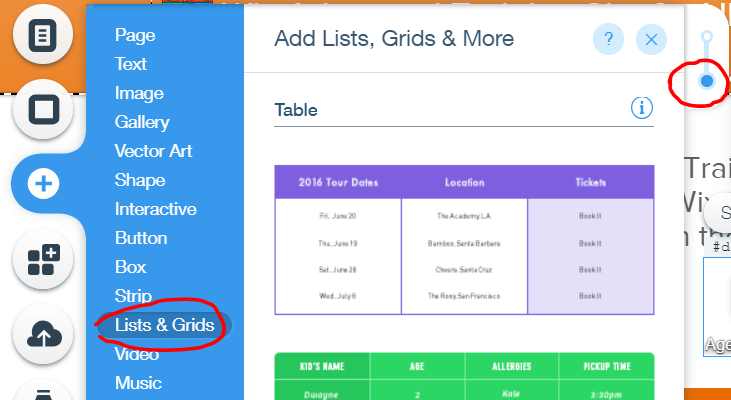 (2)
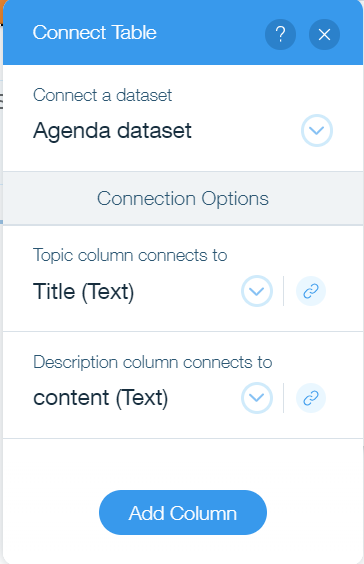 (3)
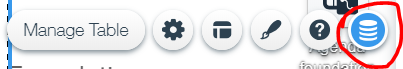 Dynamic Pages
Dynamic Pages - Use Database
Database ER diagram
many to many
many to one
Dynamic Pages - Use Database
Database ER diagram
many to one
many to one
many to one
Dynamic Pages - Use Database
Auto create
Field type: reference
Multiple items: on
Field type: reference
Dynamic Pages – Dataset filter and sort
dataset
Filter: 	name is Peter
	gender is F
	age greater than18
	age does not equal to 18

Sort: 	sort by name A->Z
	sort by age low -> high
Dynamic Pages - Dataset
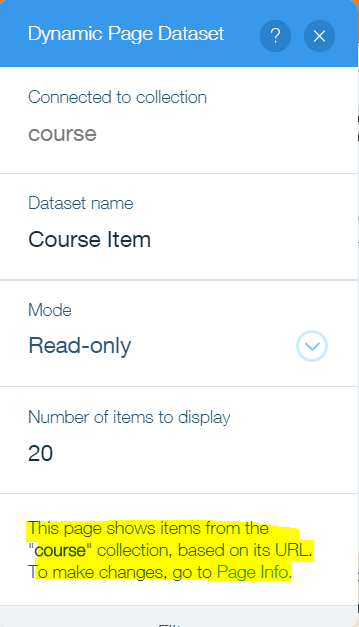 Item dataset
(auto generated by dynamic page)
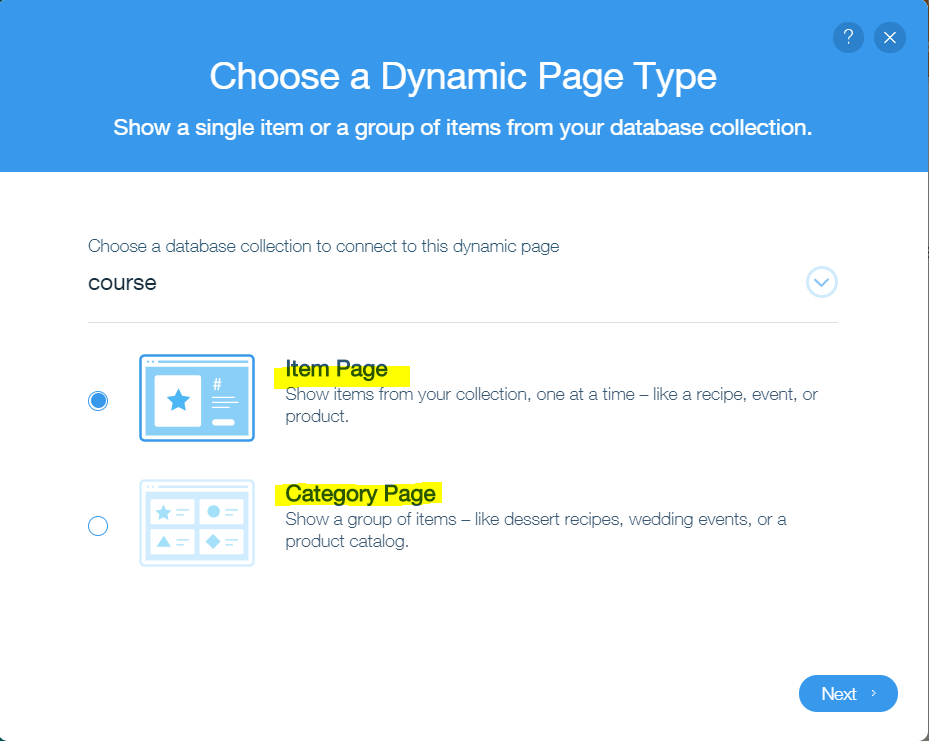 Dataset icon
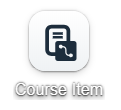 Dynamic Pages - Dataset
Field type: reference
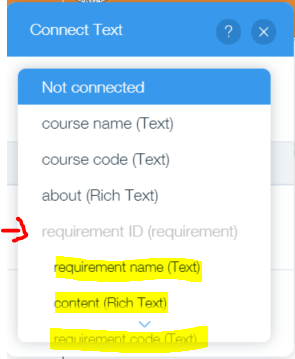 Filter: 	course code 
	includes 
	course item dataset
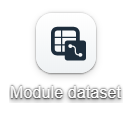 Dataset icon
Dynamic Pages - Tips
Caused by dynamic contents, page height won’t be the same.
Add blank box at the end of content page
Double click “adjust page height”
Try yourself - Dynamic Pages
Try yourself - Dynamic Pages
Course Page (Dynamic)
Create a database collection named “entry”
Change name of default field “title” to “code”
Add “content” field in this table
Fill in 2 rows of value and sync to live
In “course” table, add field “entry ID” text and fill in all 4 records, sync to live
Connect the entry requirement with the text at bottom
Course Category (Dynamic)
Set the page to dynamic page: category page for courses.
Add a repeater to display course list
Set dataset sort by “course code” A -> Z
Module Page (Dynamic)
Add a page, and set as dynamic page: item page for modules, use “code” as URL path
Add module dataset and repeater for create a submenu, link connect to module dynamic page
display below info in the page
Module title
Module code
Module content
Commencement date
Related course
Back to Course Page (Dynamic)
Connect the buttons in module list to module dynamic page
Your site will transfer to you for ref
email me michellc@hku.hk if you didn’t receive the email about site transfer. (you need to accept the site transfer within 3 days)
Questionnaire
Wix Module: “Wix Bookings” included in premium plan
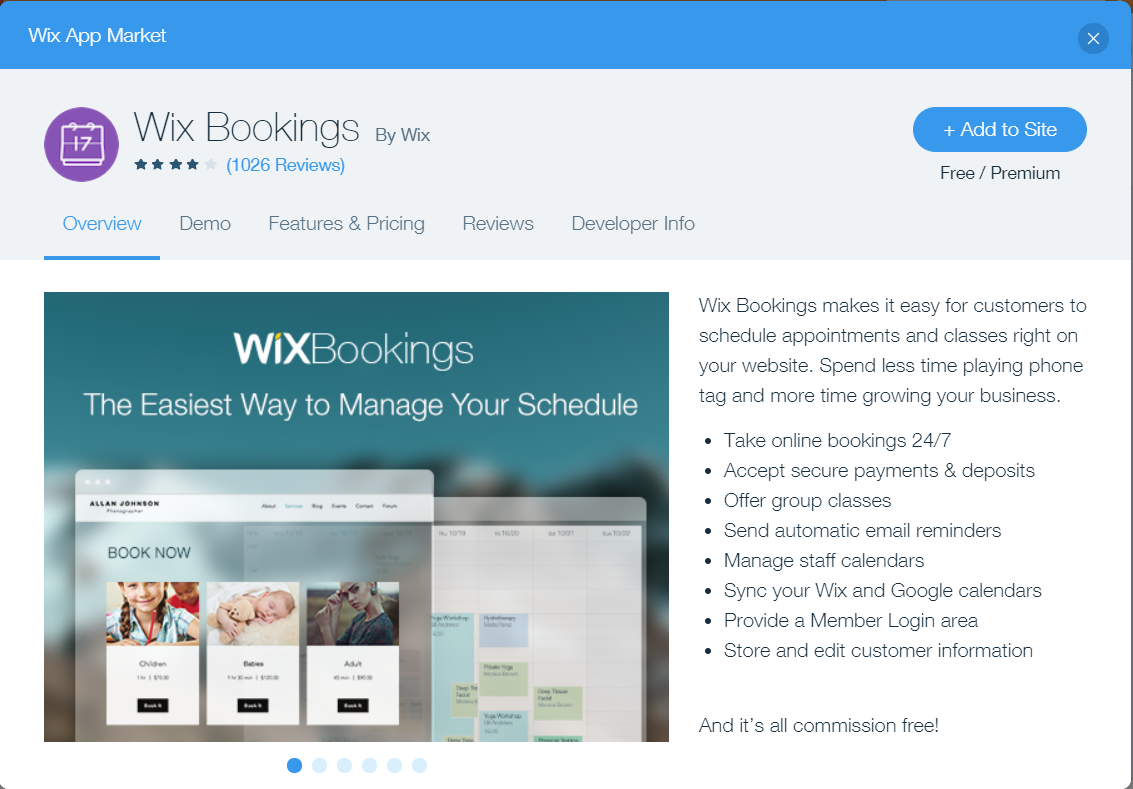